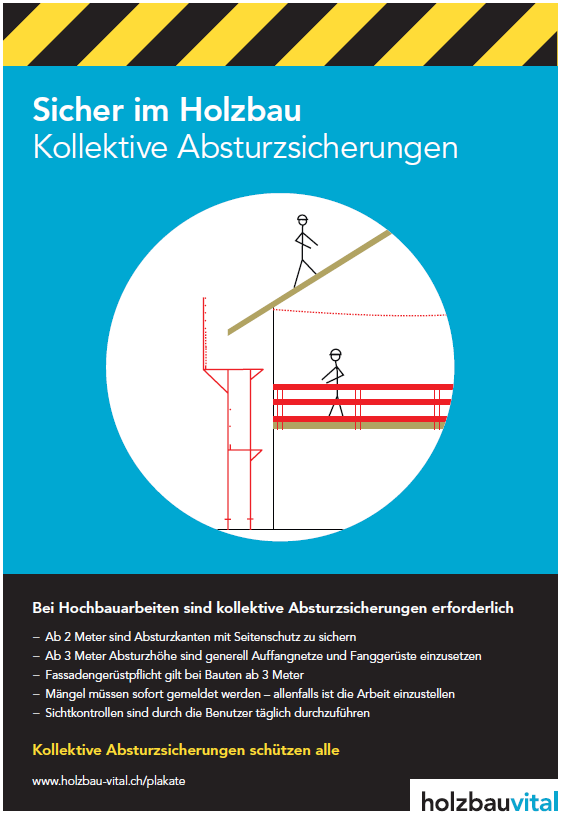 Firmenlogo
Interne Schulung: Kollektive Absturzsicherungen

Plakat Holzbau Vital
Kollektive Absturzsicherungen
Schützen alle Personen vor dem Absturz
Werden von mehreren Unternehmen genutzt
Sind effektiver als persönliche Schutzausrüstung gegen Absturz

Kollektive Absturzsicherungen sind:
Seitenschutz
Fassadengerüste
Fanggerüste
Auffangnetze
Dachfangwand
Laufstege
Bodenabdeckungen
Zonenabschrankungen
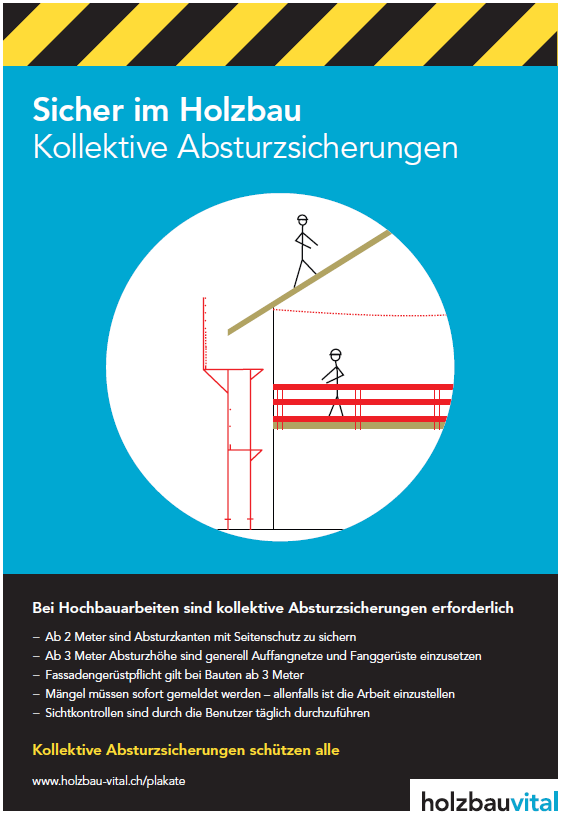 Regeln zu kollektiven Absturzsicherungen
Ab 2 Meter sind Absturzkanten mit einem Seitenschutz zu sichern

Ab 3 Meter Absturzhöhe sind generell Auffangnetze und Fanggerüste einzusetzen

Fassadengerüstpflicht gilt bei Bauarbeiten ab 3 Meter

Mängel müssen sofort gemeldet und instand gestellt werden oder die Arbeit ist einzustellen

Sichtkontrollen sind durch die Benutzer täglich durchzuführen
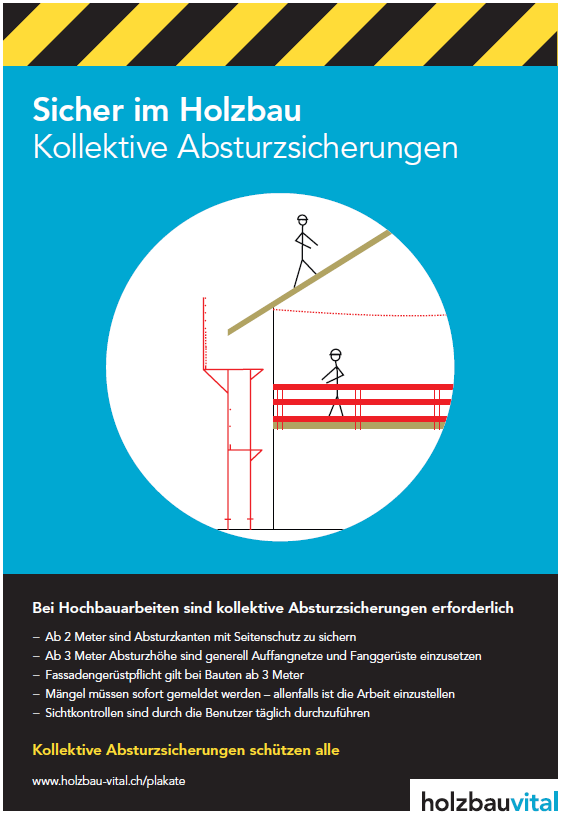 Grundsatz und Verantwortung
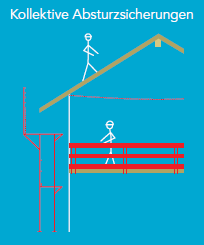 Kollektive Absturzsicherungen sind ein Werk, das vom Besteller übernommen wird, stillschweigend oder besser mit Protokoll

Benutzer müssen täglich Sichtkontrollen durchführen und Mängel sofort melden

Änderungen an kollektiven Absturzsicherungen nur durch den Ersteller oder in schriftlicher Absprache mit diesem vornehmen

Persönliche Schutzmassnahmen gegen Absturz (PSAgA) dürfen nur eingesetzt werden, wenn kollektive Absturzsicherungen technisch nicht möglich oder zu gefährlich sind
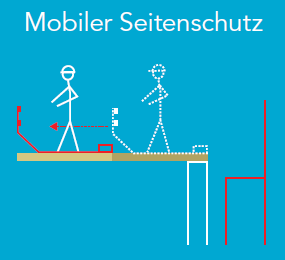 Technisch nicht möglich
Nur wenn eine Massnahme gemäss BauAV technisch nicht möglich oder zu gefährlich ist, können unter Begründung andere Massnahmen angewendet werden.

Mit nachfolgenden Begründungen können Massnahmen gemäss Leitfaden Umsetzung BauAV im Holzbau, zum Beispiel mit dem mobilen Seitenschutz, umgesetzt werden.

Beispiel technisch nicht möglich: 
Unter einem Auffangnetz ist zu wenig Freiraum vorhanden
Die Befestigung des Auffangnetzes in eine Backsteinwand ist nicht möglich
Ein Fanggerüstsystem kann in kleinen Räumen nicht eingesetzt werden (Bsp. Grundfläche Badzimmer von 1.3x1.8m) 
An einem Objekt müssten verschiedene Massnahmen angewendet werden (Auffangnetz, Fanggerüst, Seitenschutz)
Seitenschutz ab 2 m Absturzhöhe
Montagekanten können mit einem mobilen oder vormontierten Seitenschutz fortlaufend gesichert werden (Anschlagmittel werden hinter dem Seitenschutz gelöst)

Bleibende Absturzkanten, z.B. bei Treppen, werden mit einem Seitenschutz gesichert

Traufseitig muss ein Seitenschutz ab 10° Dachneigung dynamischen Belastungen standhalten
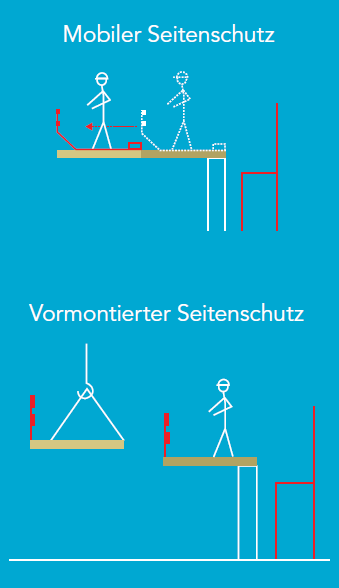 Fassadengerüst ab 3 m Absturzhöhe
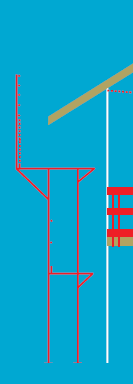 Der Seitenschutz des Gerüstes muss während der ganzen Bauphase die höchste Absturzkanten um mindestens 80cm überragen. 

Ist der Abstand von Gerüst zur Absturzkante weniger als 60cm, muss der Seitenschutz die Absturzkante 100cm überragen (Bsp. Seitenschutz bei Flachdach)

Der Abstand des Gerüstbelages zur Wand darf während der ganzen Bauphase maximal 30cm betragen

Wird das Gerüst vor dem Holzbau erstellt, sind ab 2m Absturzhöhe Innengeländer zu montieren
Dachränder ab 2 m Absturzhöhe (gilt ab Januar 22)
Oberster Gerüstbelag muss auf dynamische Belastungen geprüft sein

Spenglergang maximal 1m unter Absturzkante

Seitenschutz:	- Abstand zu Dachtraufe mindestens 60cm						- Dachtraufe mindestens 80cm überragen

Bei 30°-60° Dachneigung den Spenglergang als Dachdeckerschutzwand ausbilden (gilt ab Januar 22)

Bei 45°-60° Dachneigung sind zusätzliche Absturzsicherungen erforderlich (Arbeitspodeste, PSAgA) (gilt ab Januar 22)

Giebelseitige Dachränder sind mit einem Geländer und Zwischenholm zu sichern
Dachfangwand ab 2 m Absturzhöhe
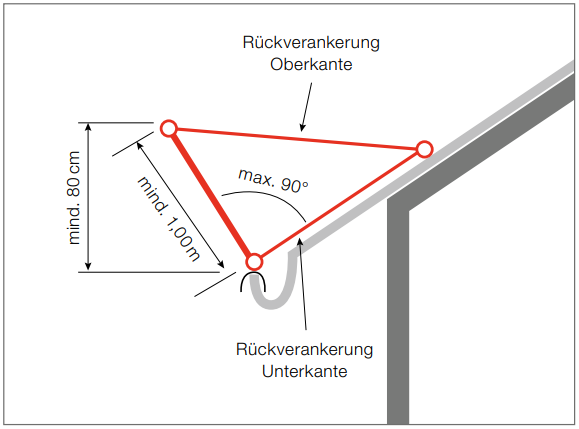 Schützt auf bestehenden Dächern vor Absturz (Personen und Waren)

Muss dynamischen Belastungen standhalten

Muss Dachfläche 80cm überragen (vertikal)

Muss eine Bauhöhe von 100cm aufweisen
Fanggerüst
Die maximale Absturzhöhe beträgt 2m (gilt ab Januar 22)

Muss dynamischen Belastungen standhalten

Auskragung über Absturzkante beträgt 1.5m

Kann auch als Arbeitsgerüst genutzt werden

Entsprechendes Gerüstmaterial verwenden (geprüft, keine vorstehenden Zapfen usw.)
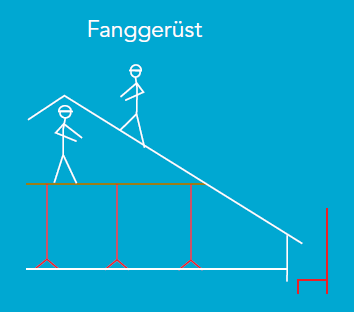 Auffangnetz ab 3 m Absturzhöhe
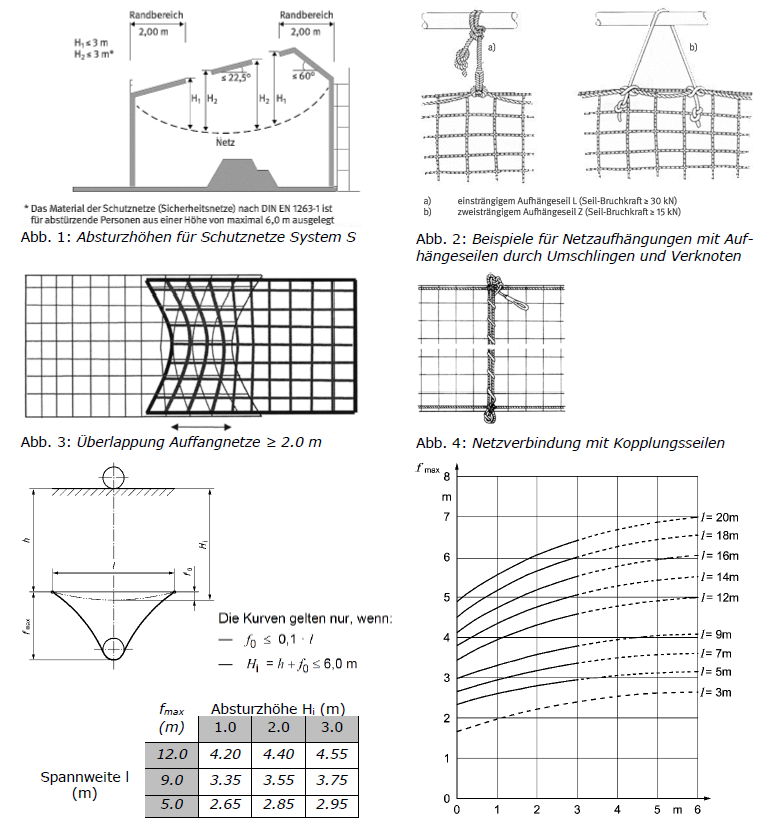 Die maximale Absturzhöhe beträgt 3m (gilt ab Januar 22)

Produktangaben mit Normkonformität und Prüfnachweis müssen am Netz vorhanden sein

Montage durch sachkundiges Personal

Genügend Freiraum unter Netz
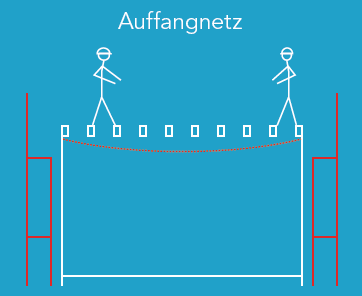 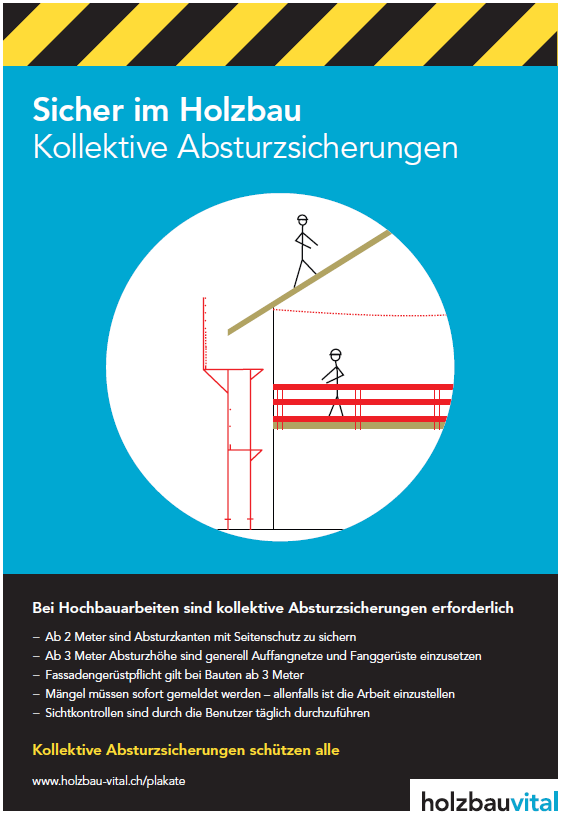 Testfragen
Link zu Testfragen kollektiven Absturzsicherungen
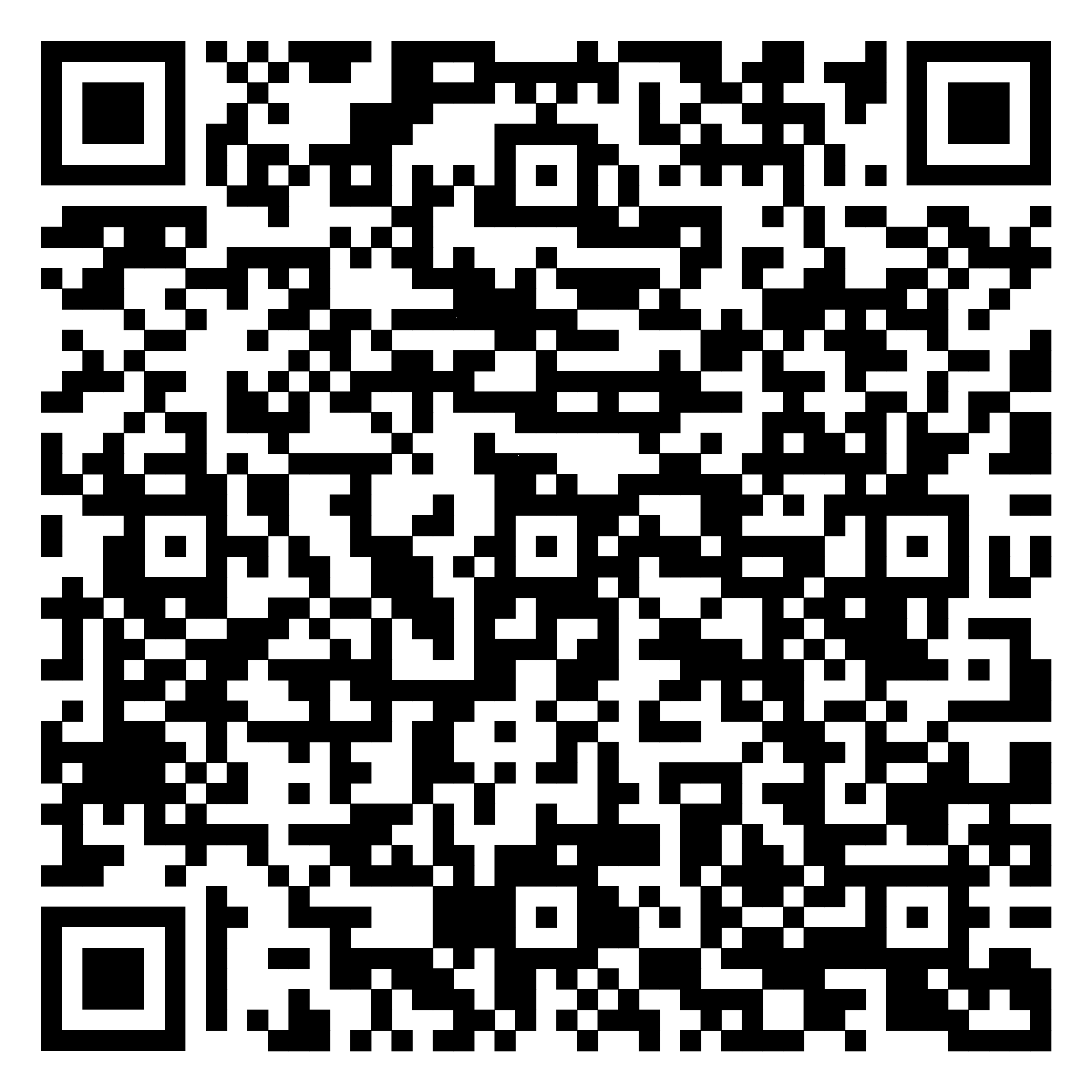 Kollektive Absturzsicherungen schützen alle!
Viel Erfolg und unfallfreie Zeit wünscht euch

 Name Firma